Global manufacturing: the next 100 yearsManufacturing 2075 conferenceCranfield University, December 7 2016
Peter Marsh
Founder, Made Here Now, and author of 
The New Industrial Revolution 
www.petermarsh.eu   www.madeherenow.com

Twitter:@petermarsh307
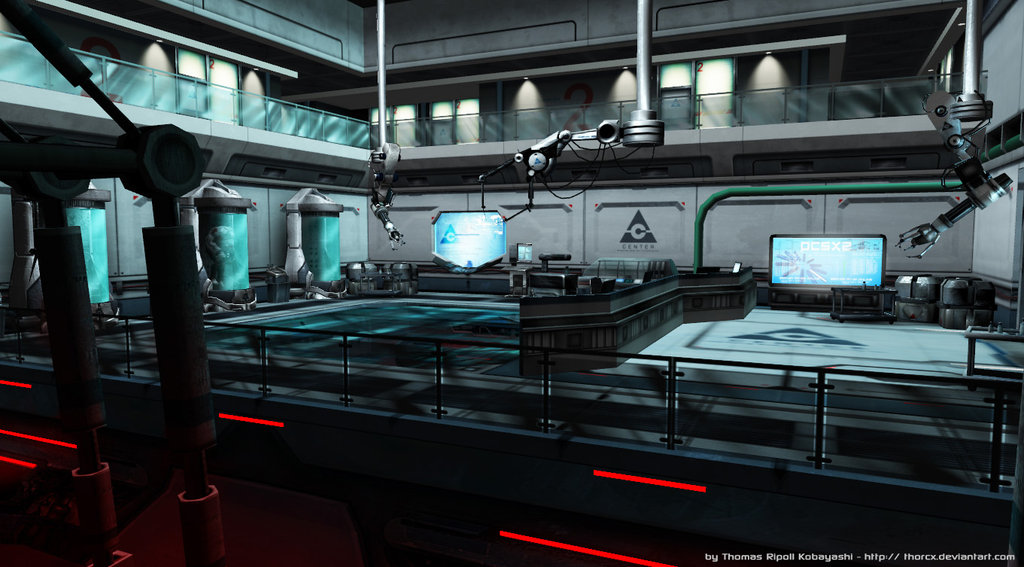 2116: more intelligence, more products, fewer people
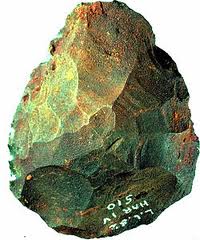 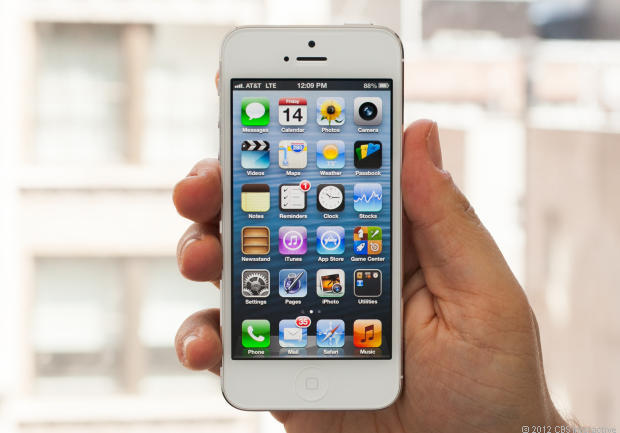 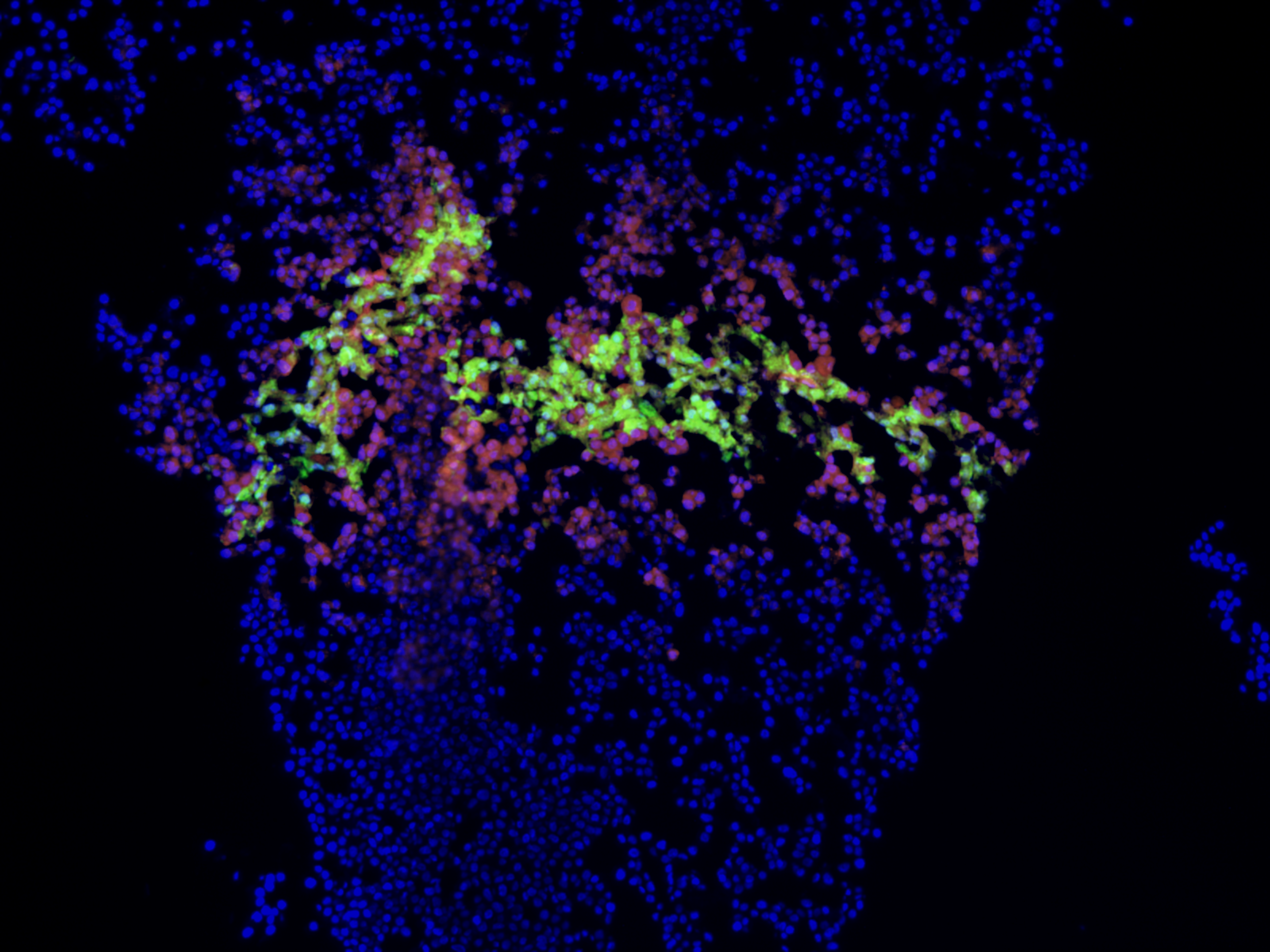 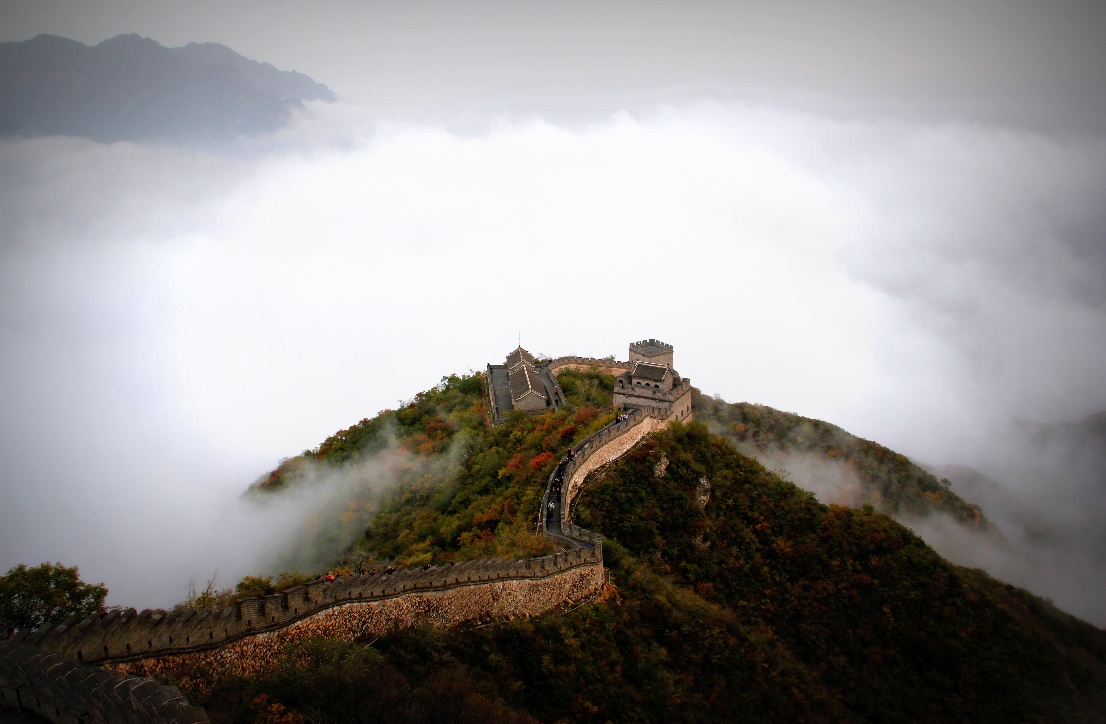 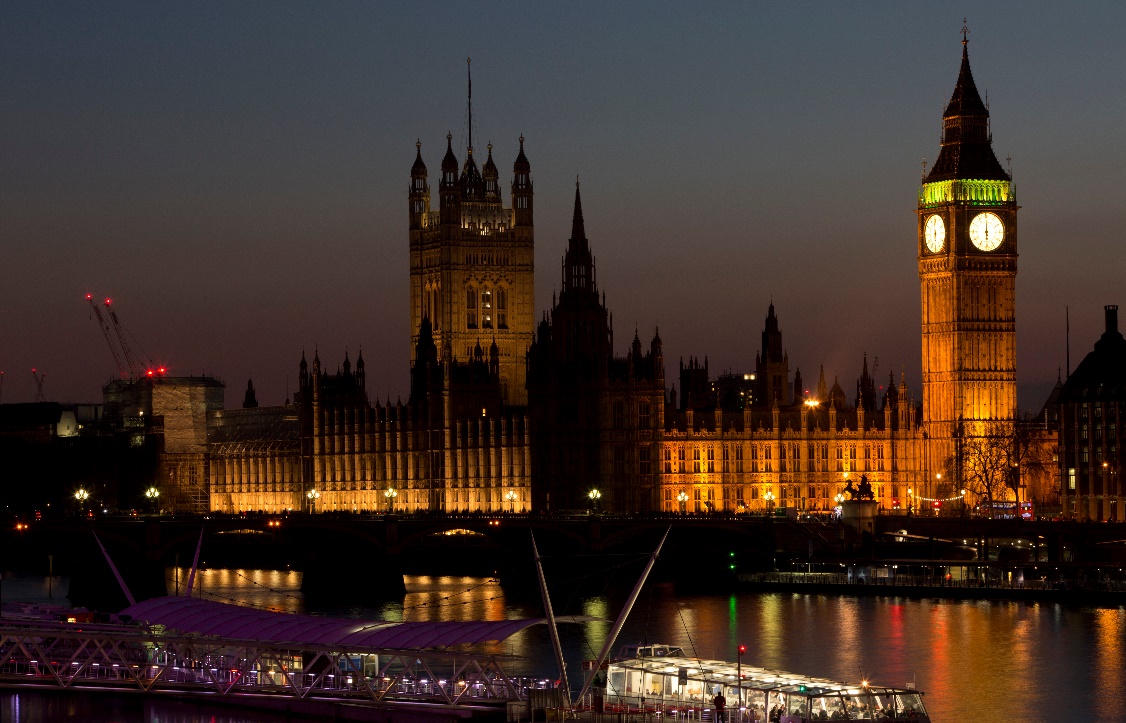 1860-UK
1800-CHINA
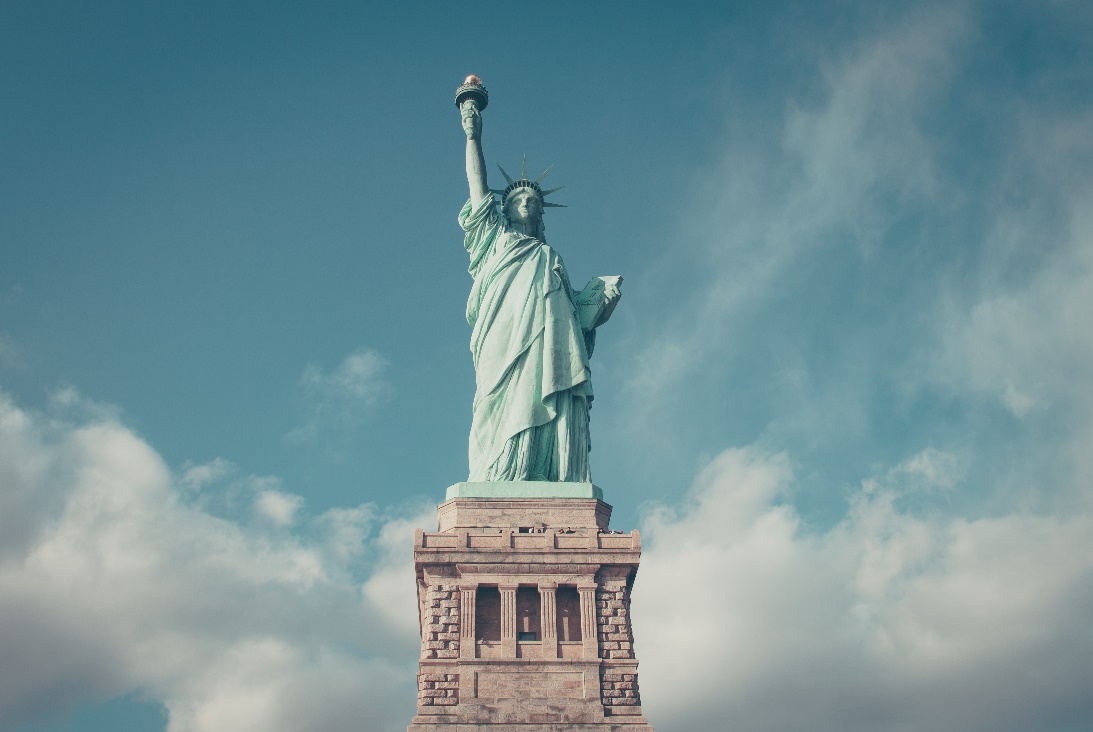 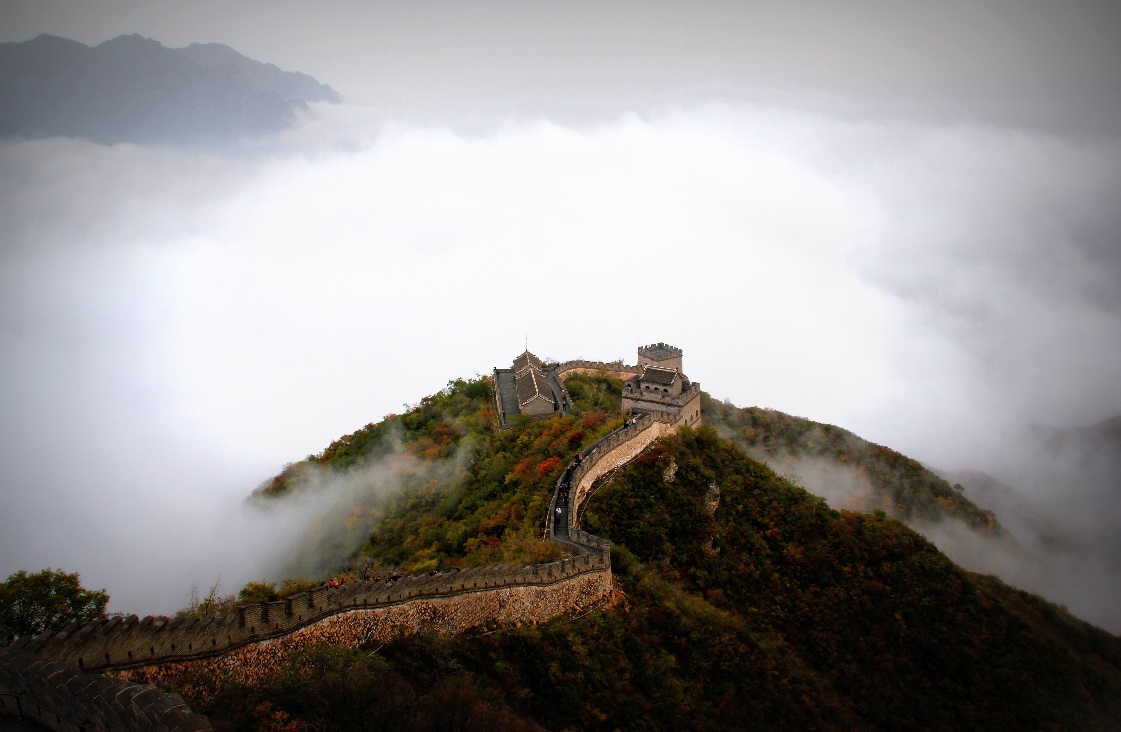 1900-US
2016-CHINA
2116 – Africa’s turn?
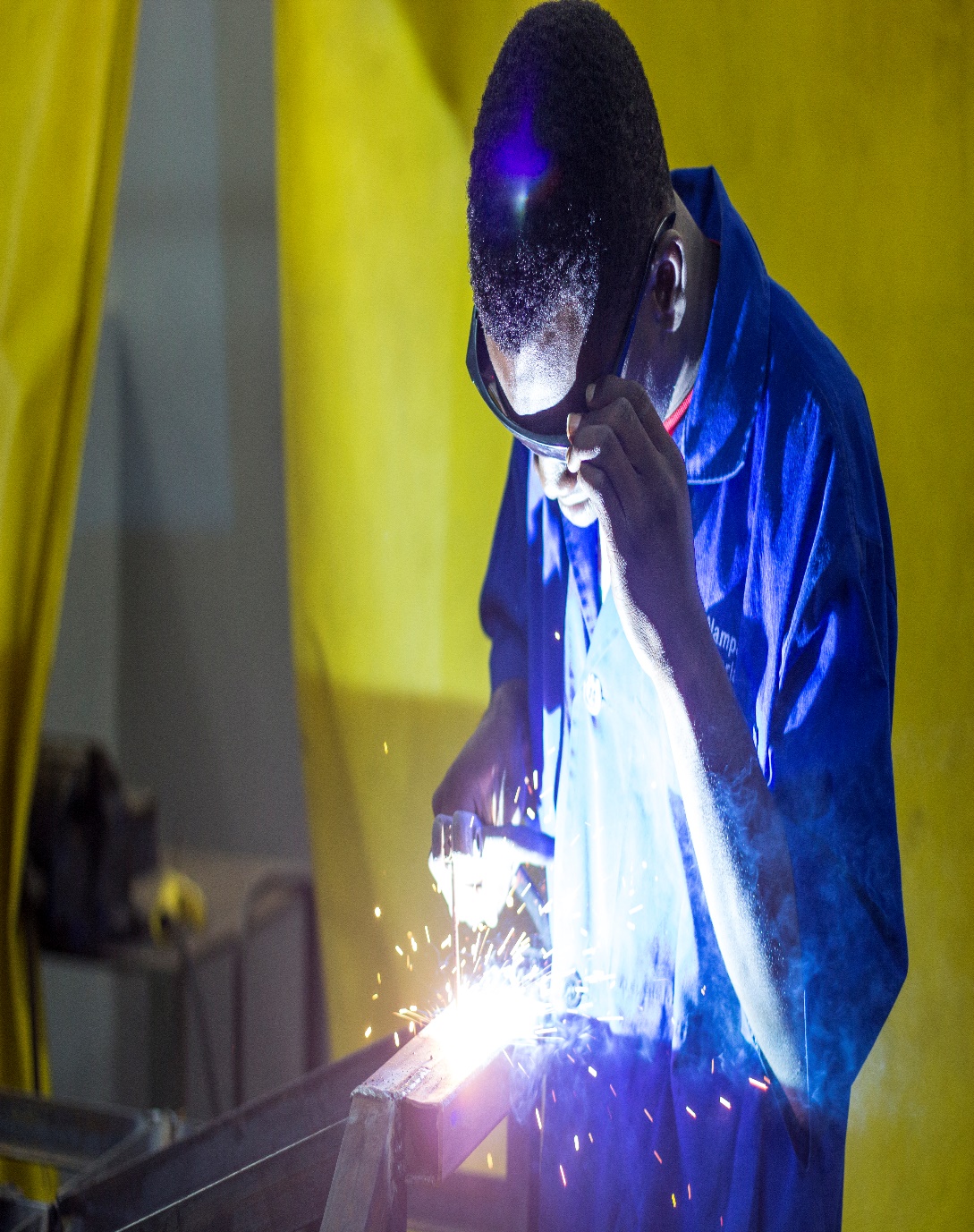 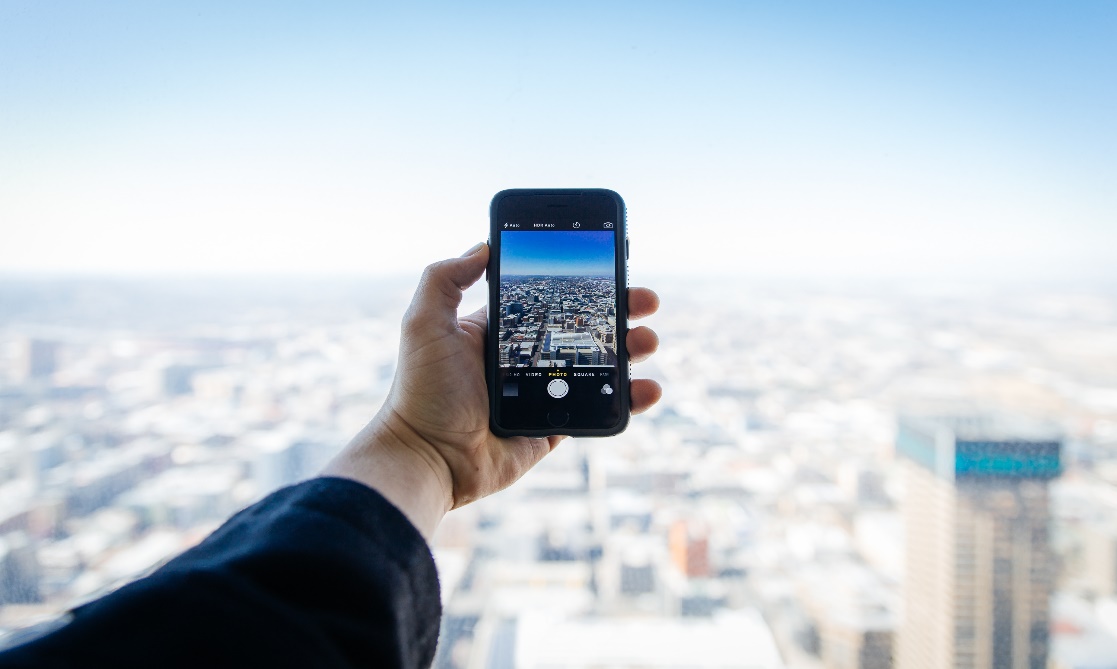 'View-Header and Footer-Fixed date'
4
'Select View-Header and Footer' and insert footer text for all slides
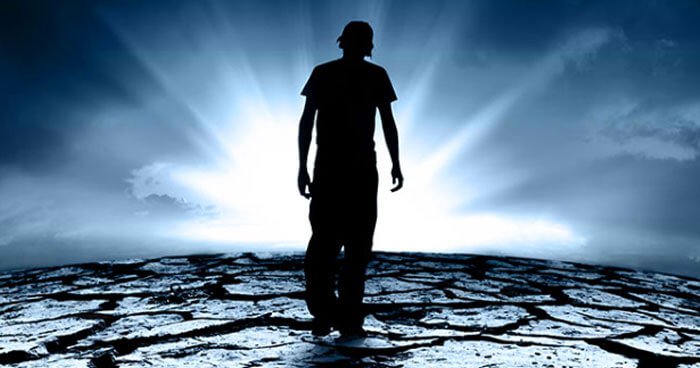 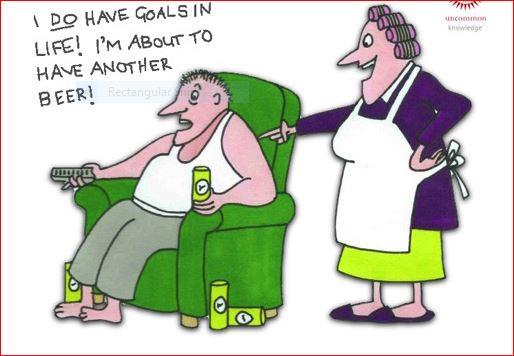 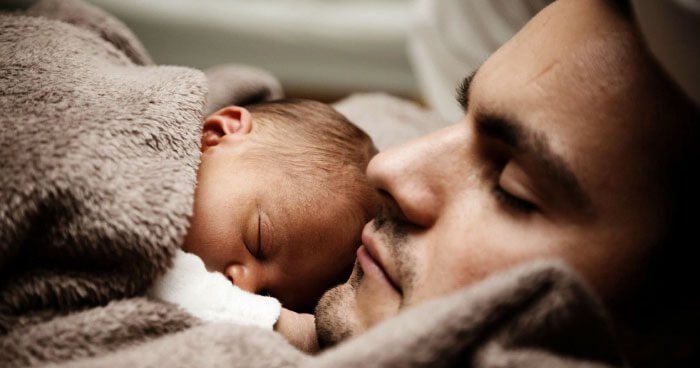 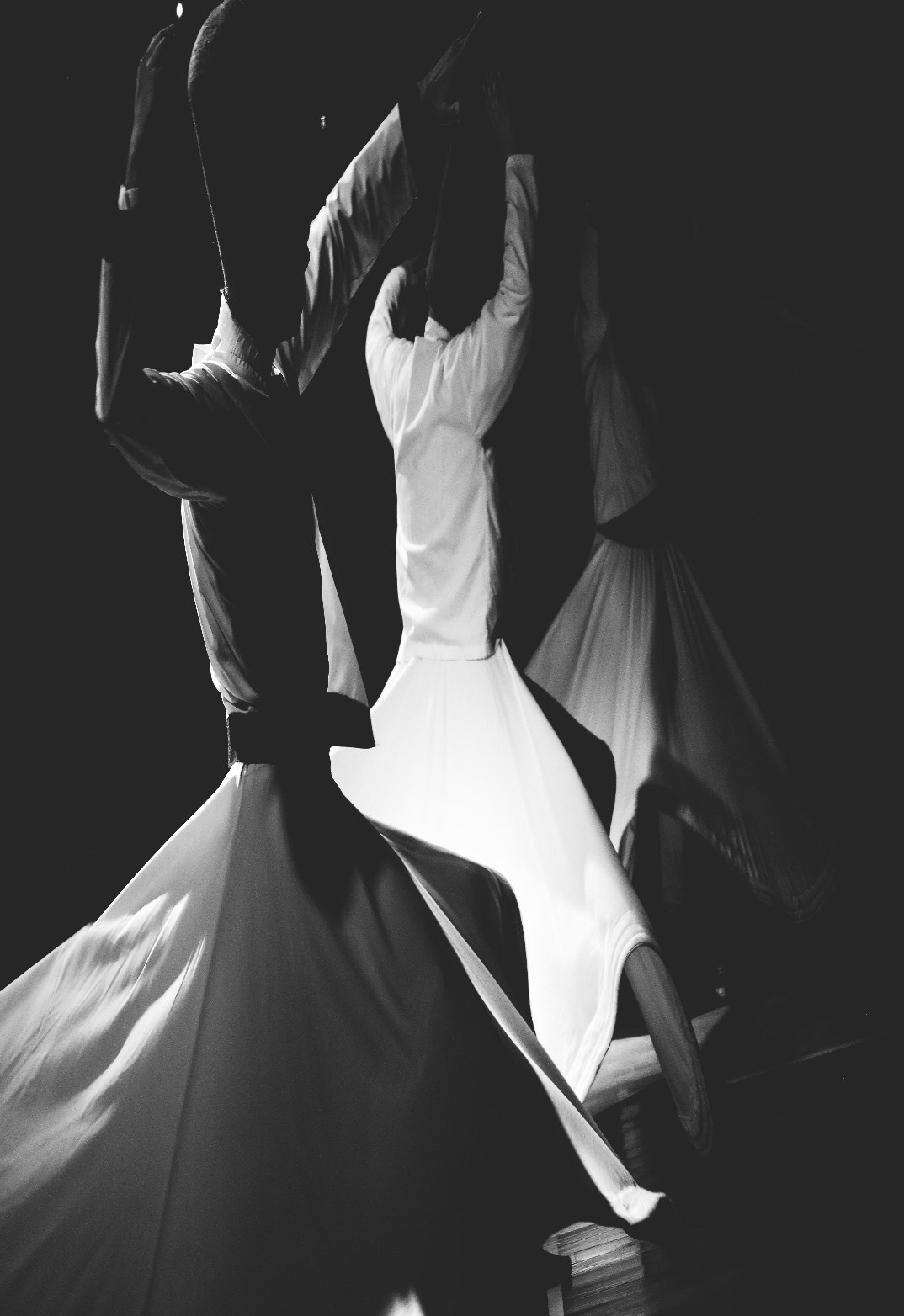 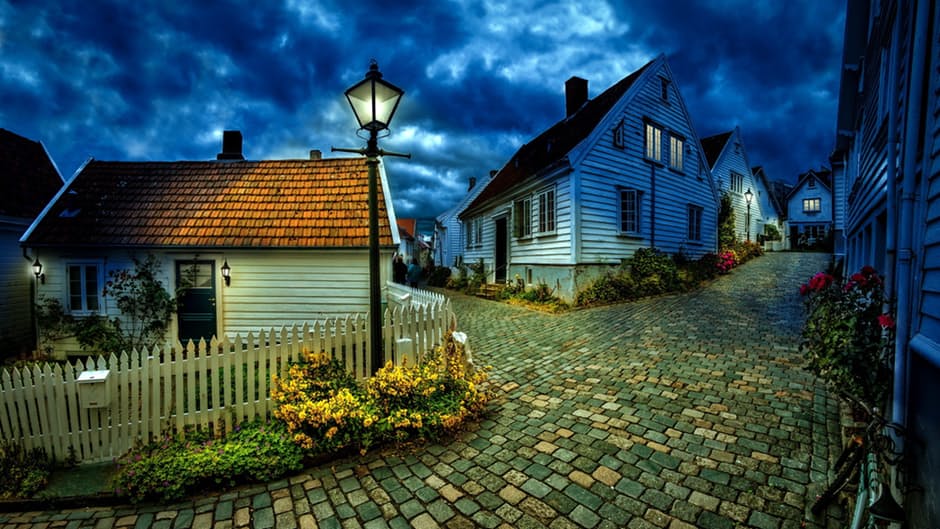 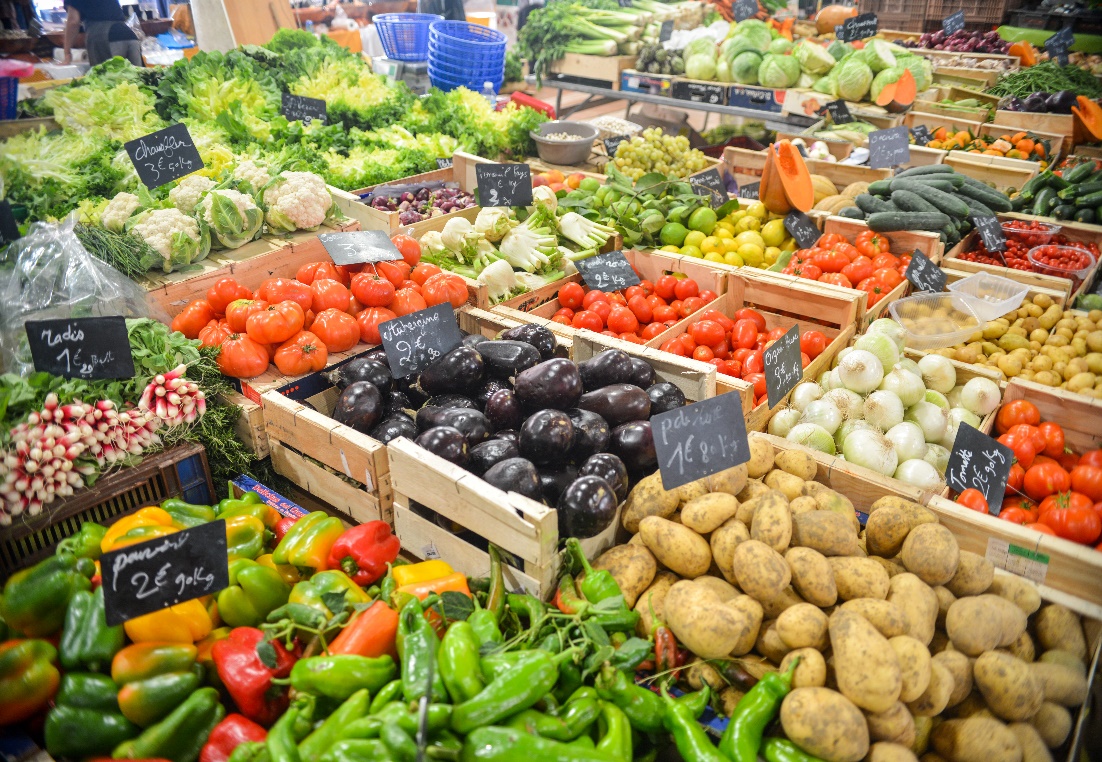 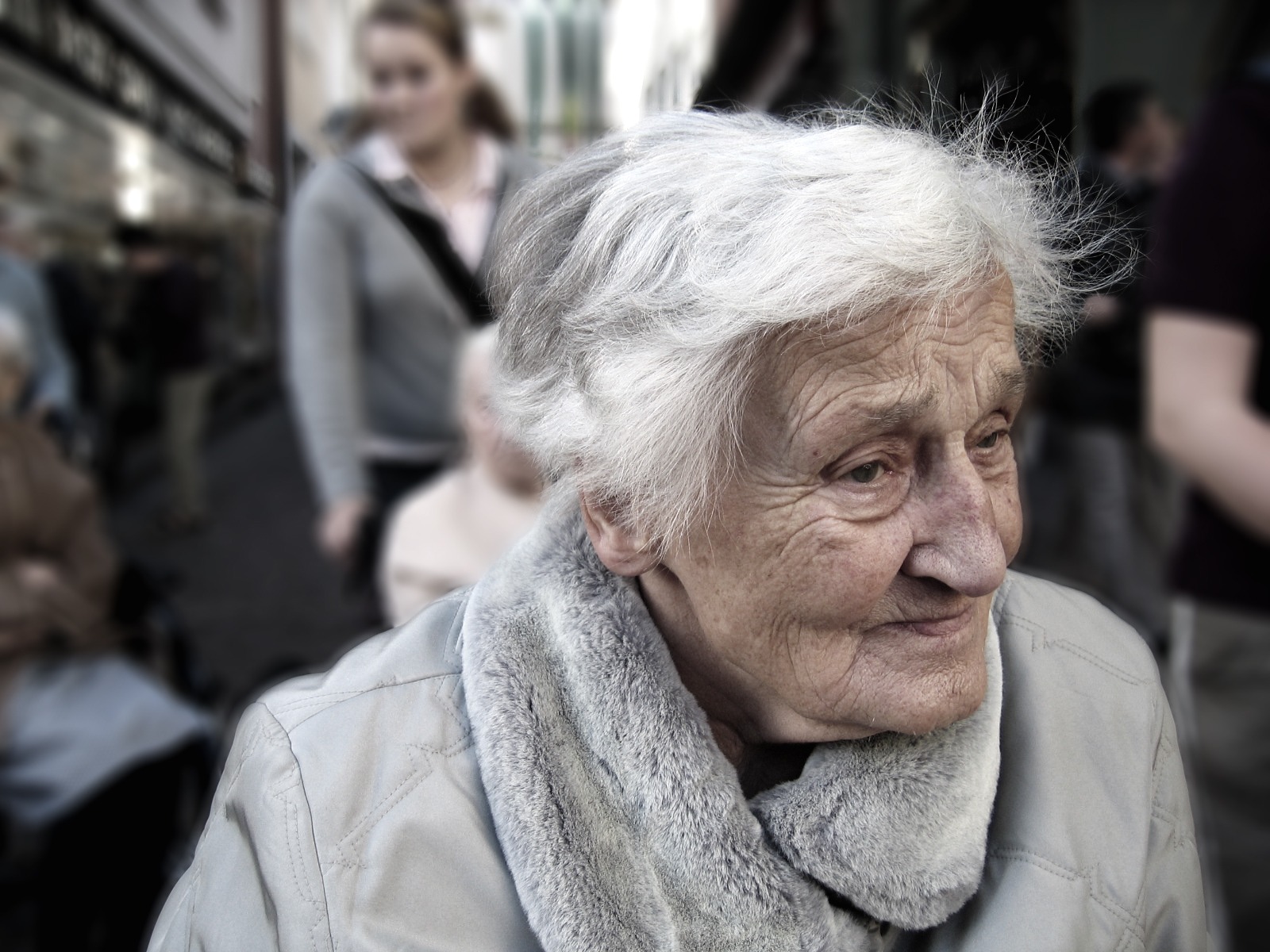 21st century industry
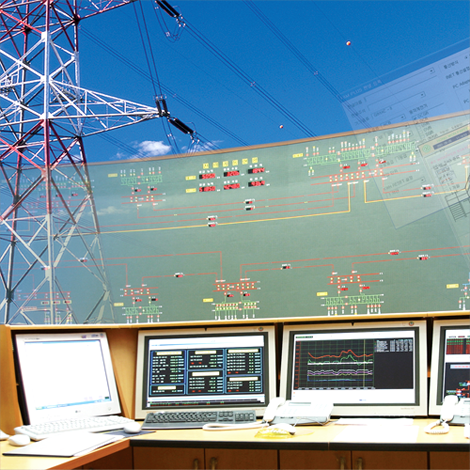 DIGITAL TECHNOLOGY
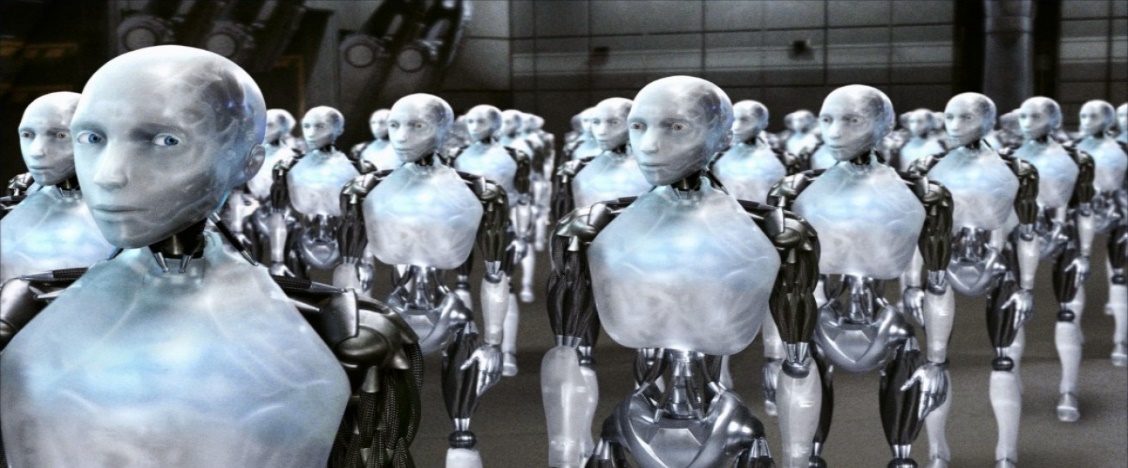 CONNECTIONS

CREATIVITY

CUSTOMISATION
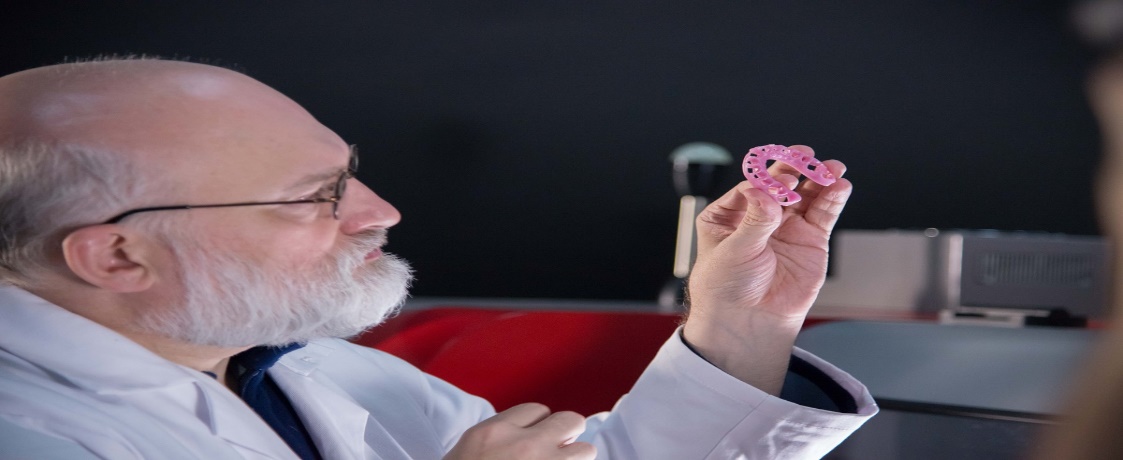 What next century will look like
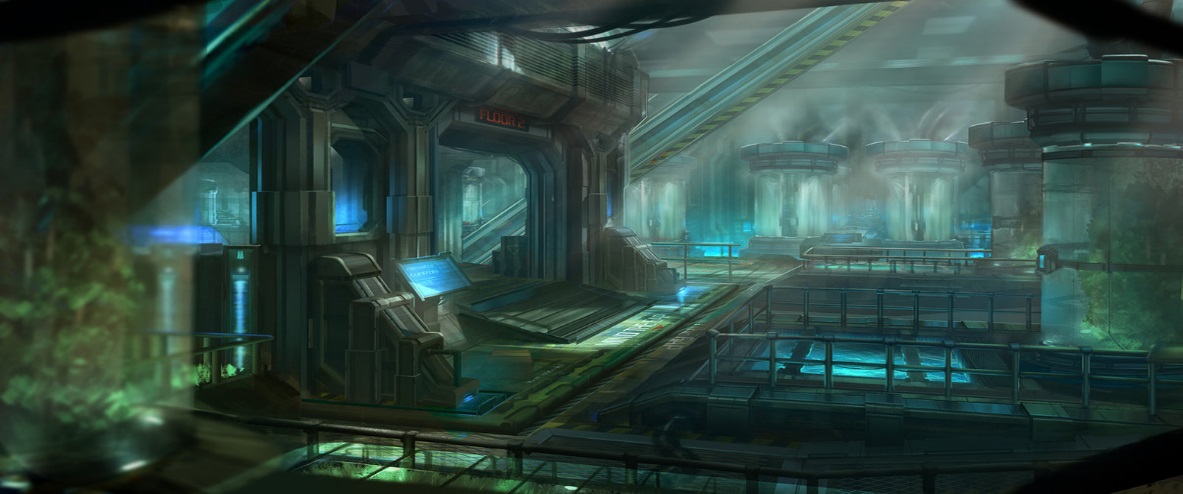 BIO-ELECTRONICS
BIO-MACHINE INTELLIGENCE 

DEMAND, MAKE

GLOBAL ECOSYSTEMS
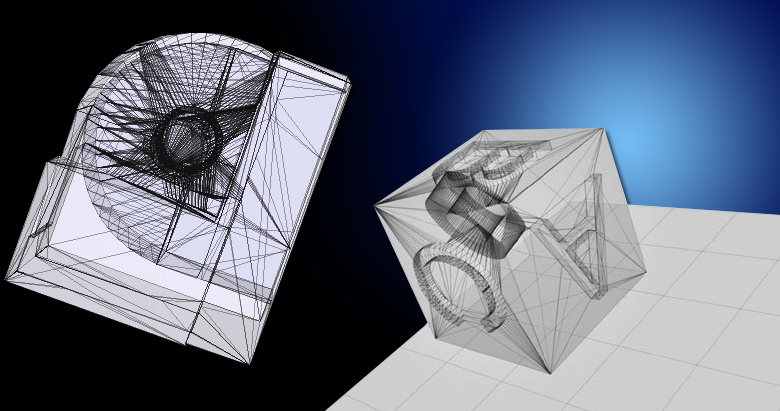 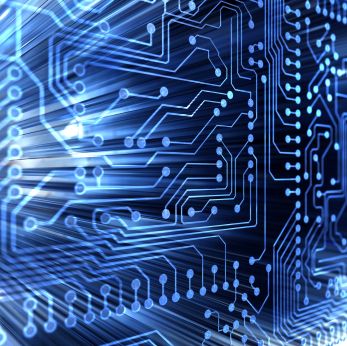 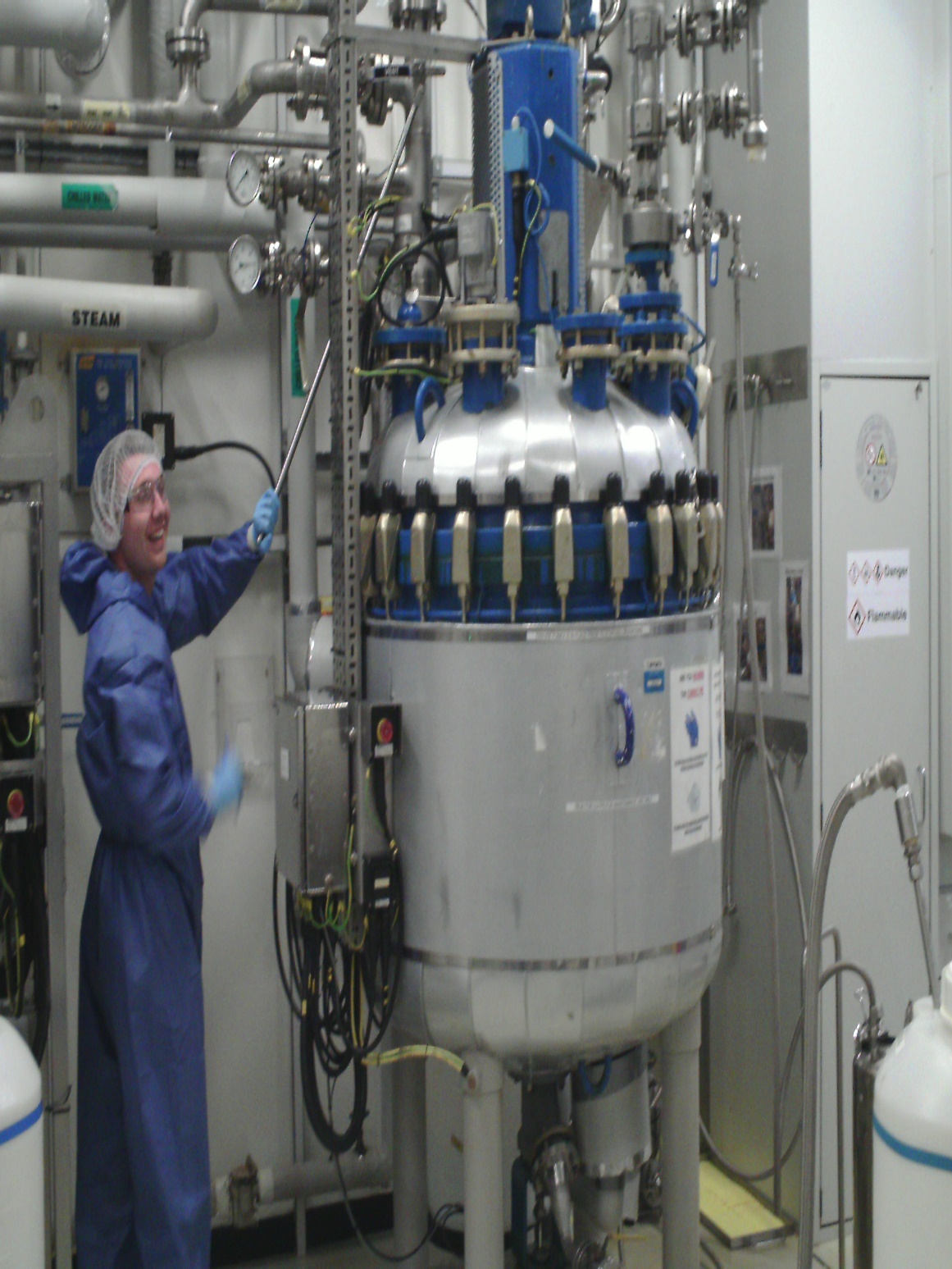 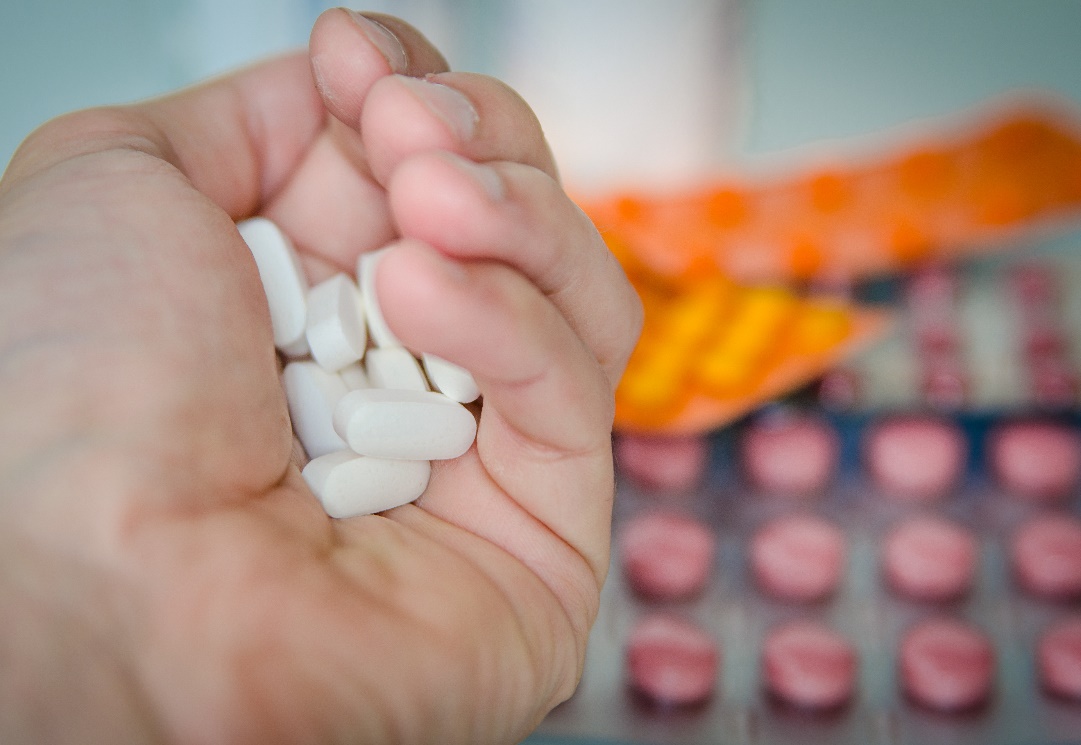 Dawn of the biochip
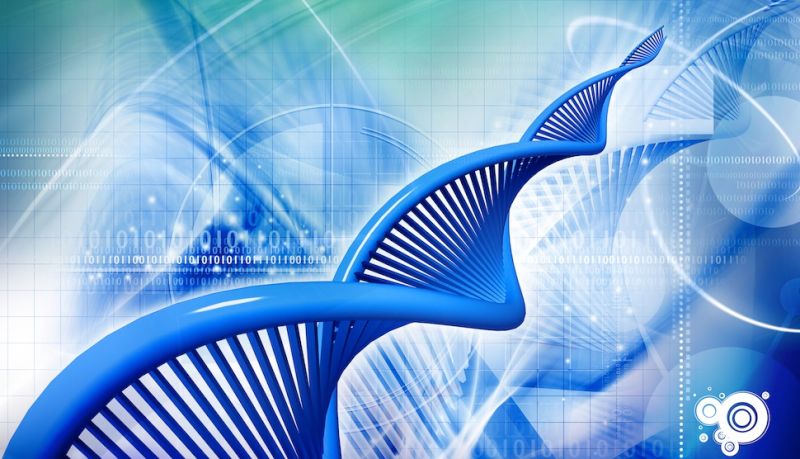 Engineering life with synthetic biology
12
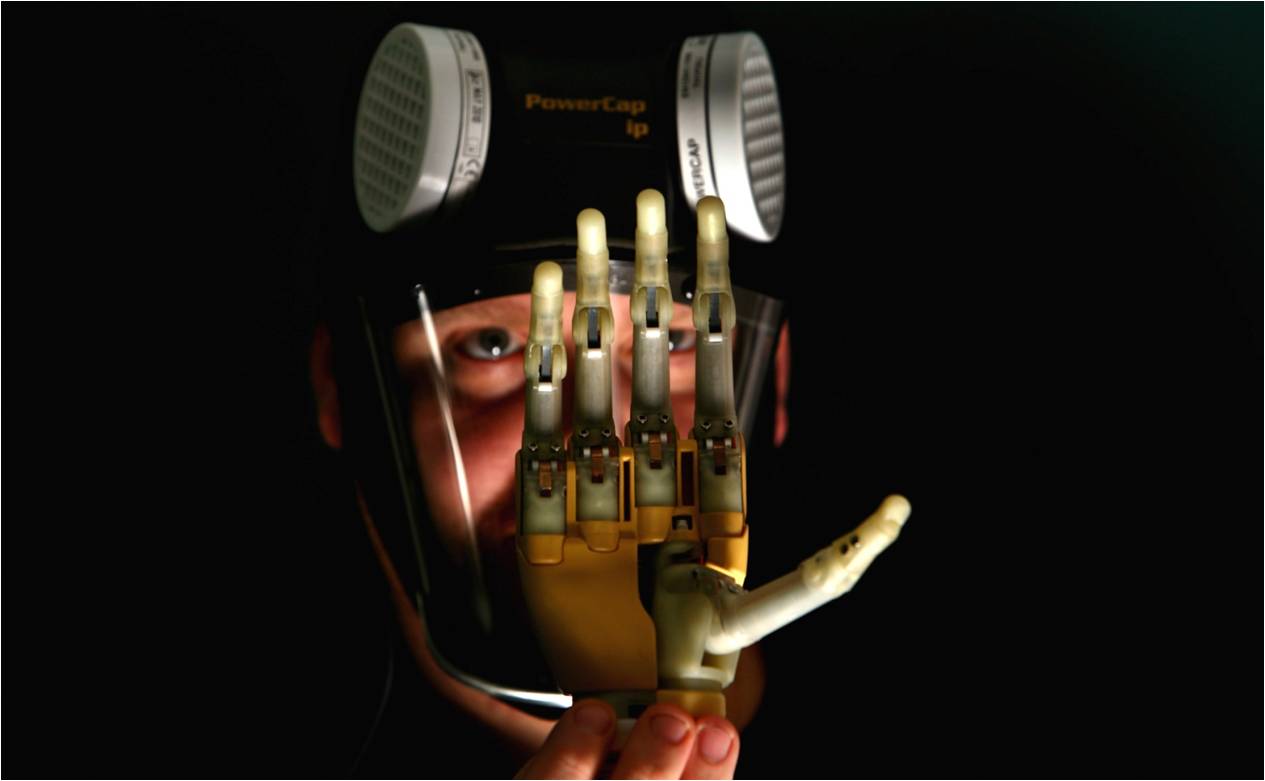 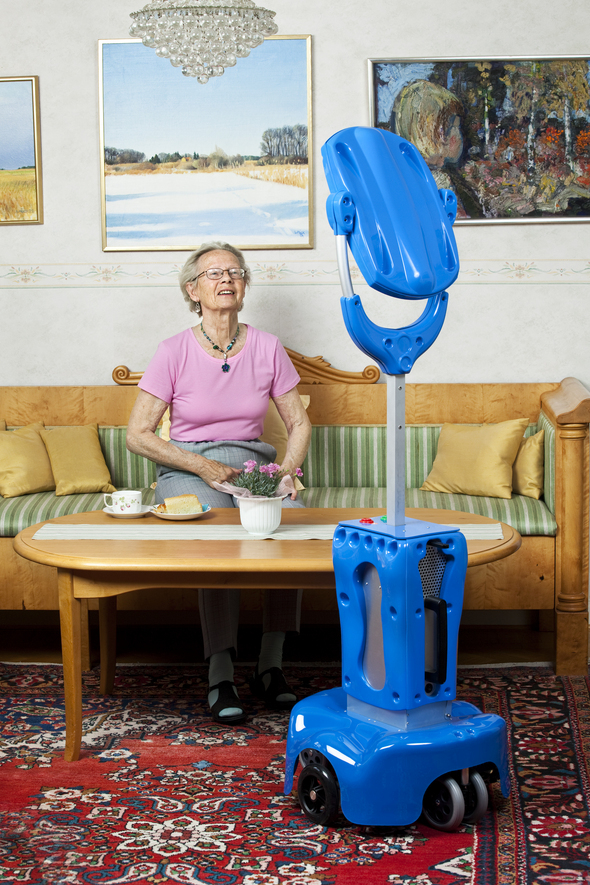 LAL (Limulus amebocyte lysate) ke to human health – Sothic Bioscience in Ireland
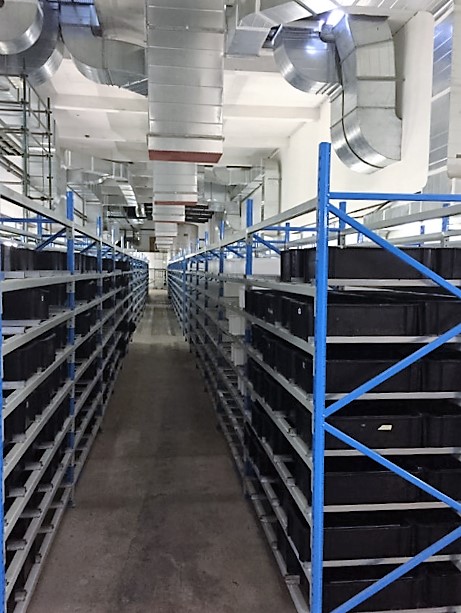 Large-scale sensing in the air
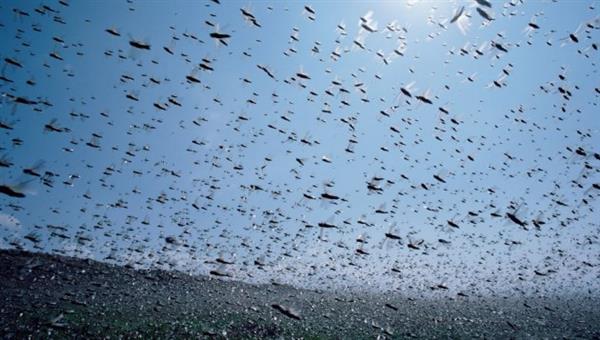 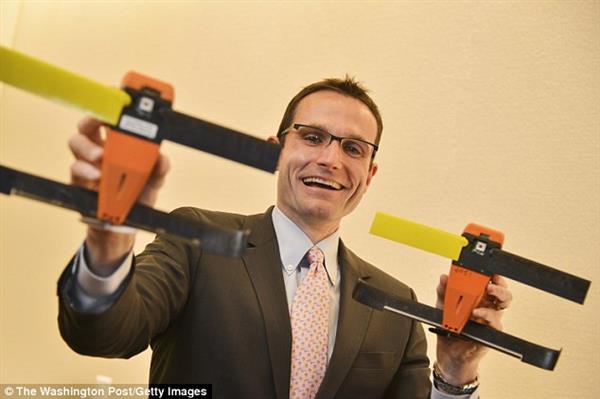 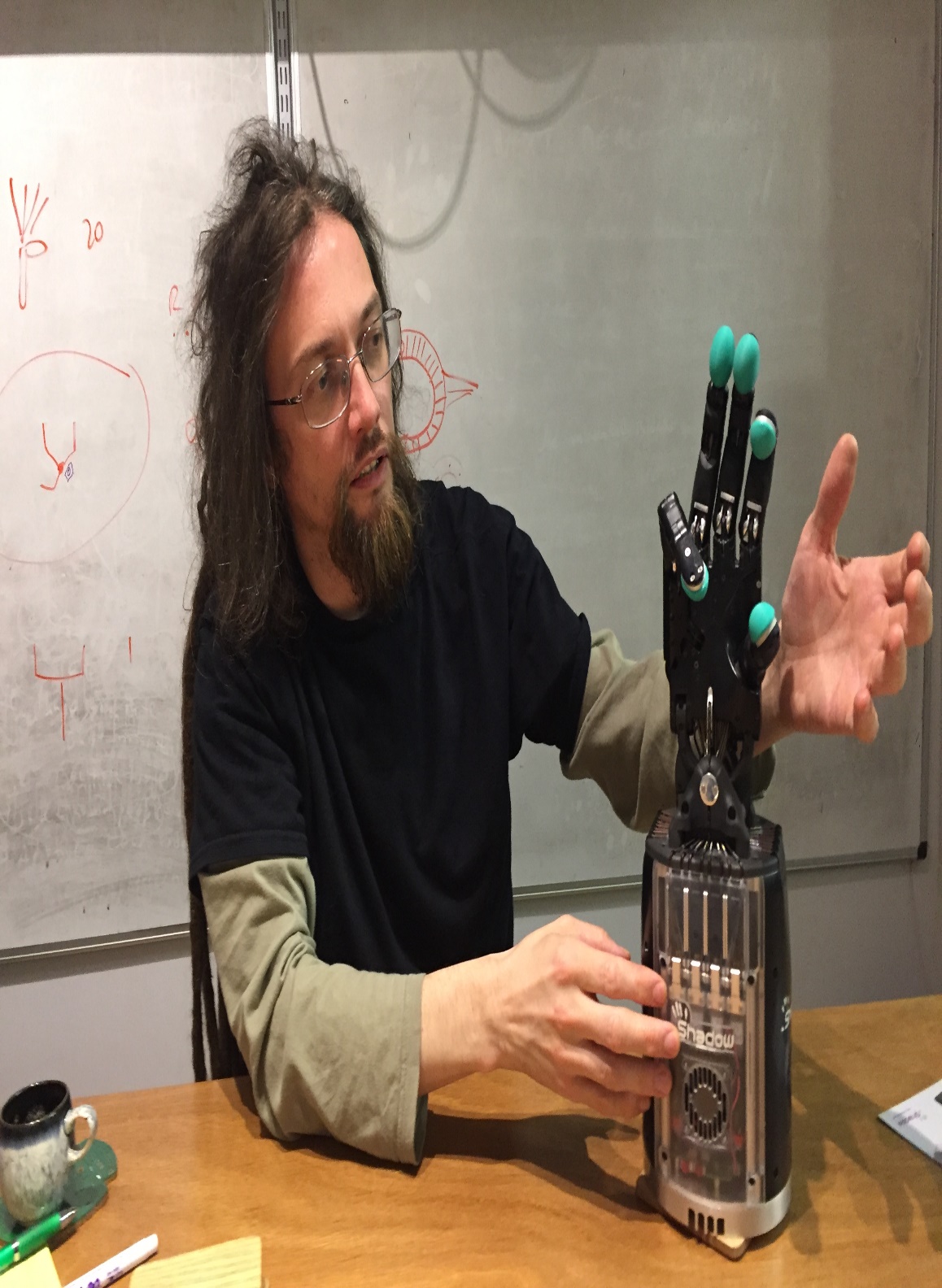 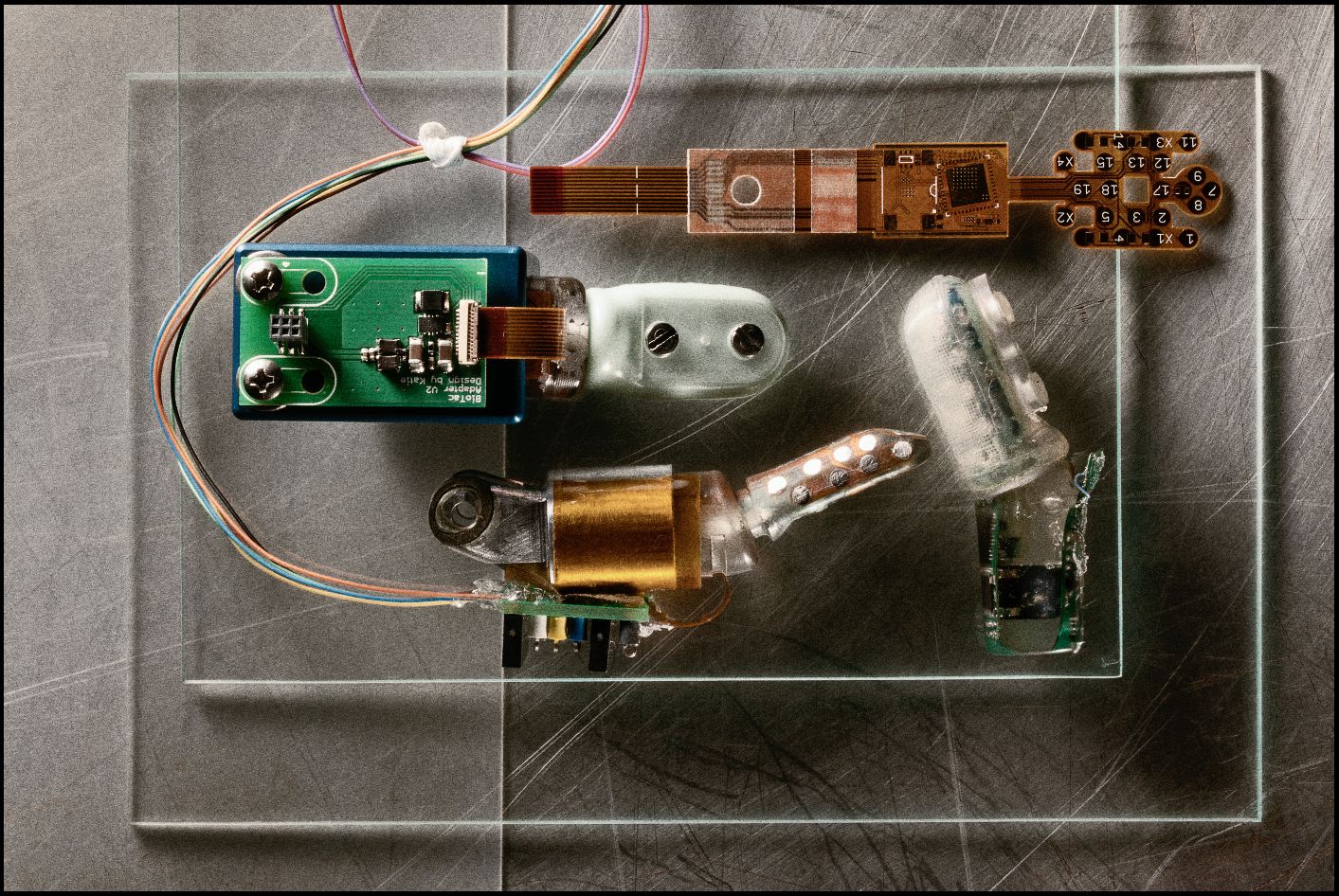 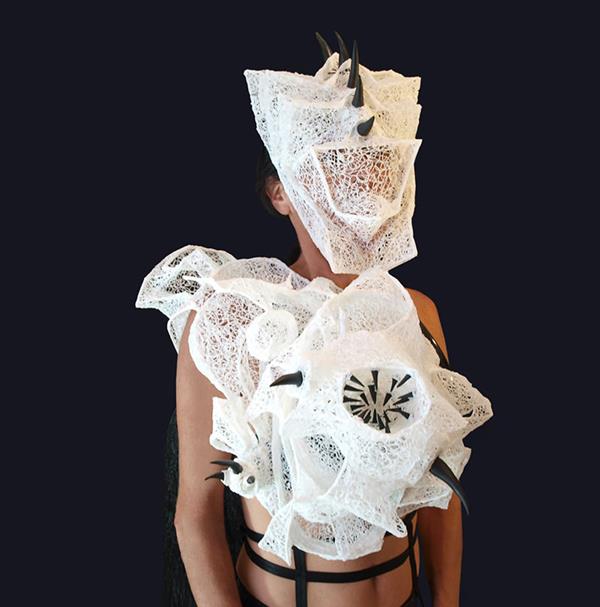 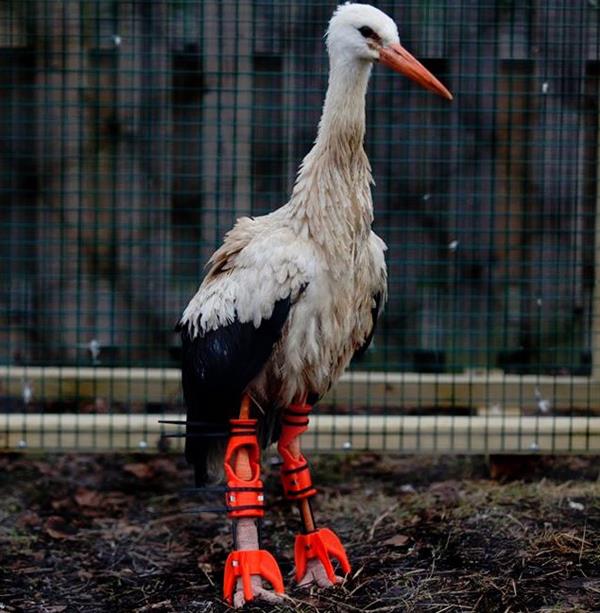 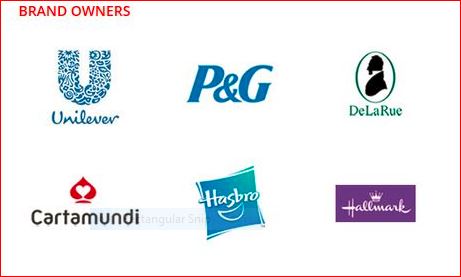 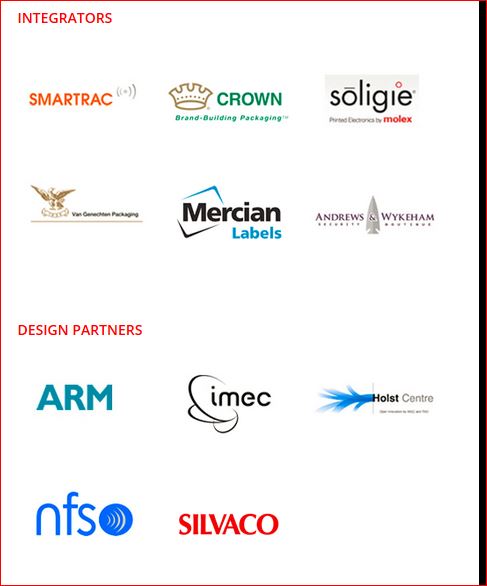 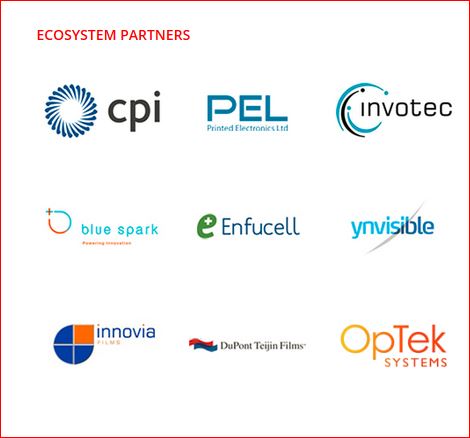 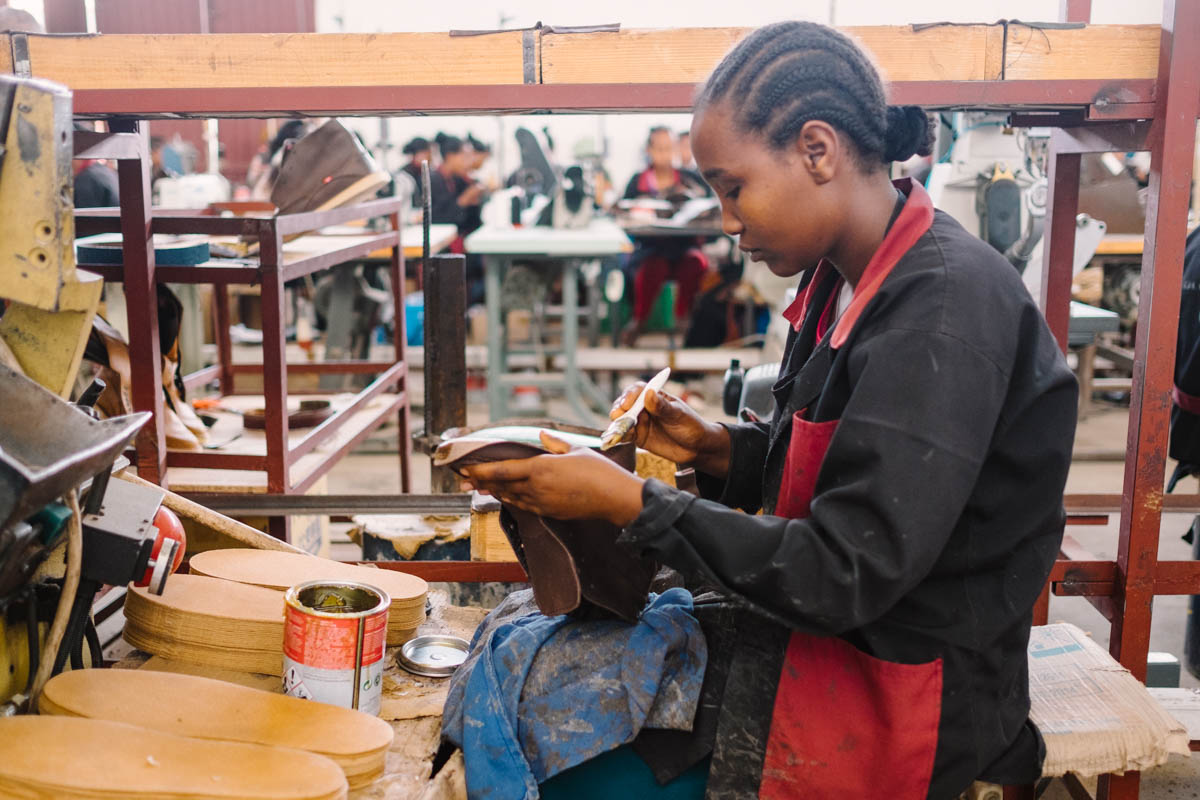 24